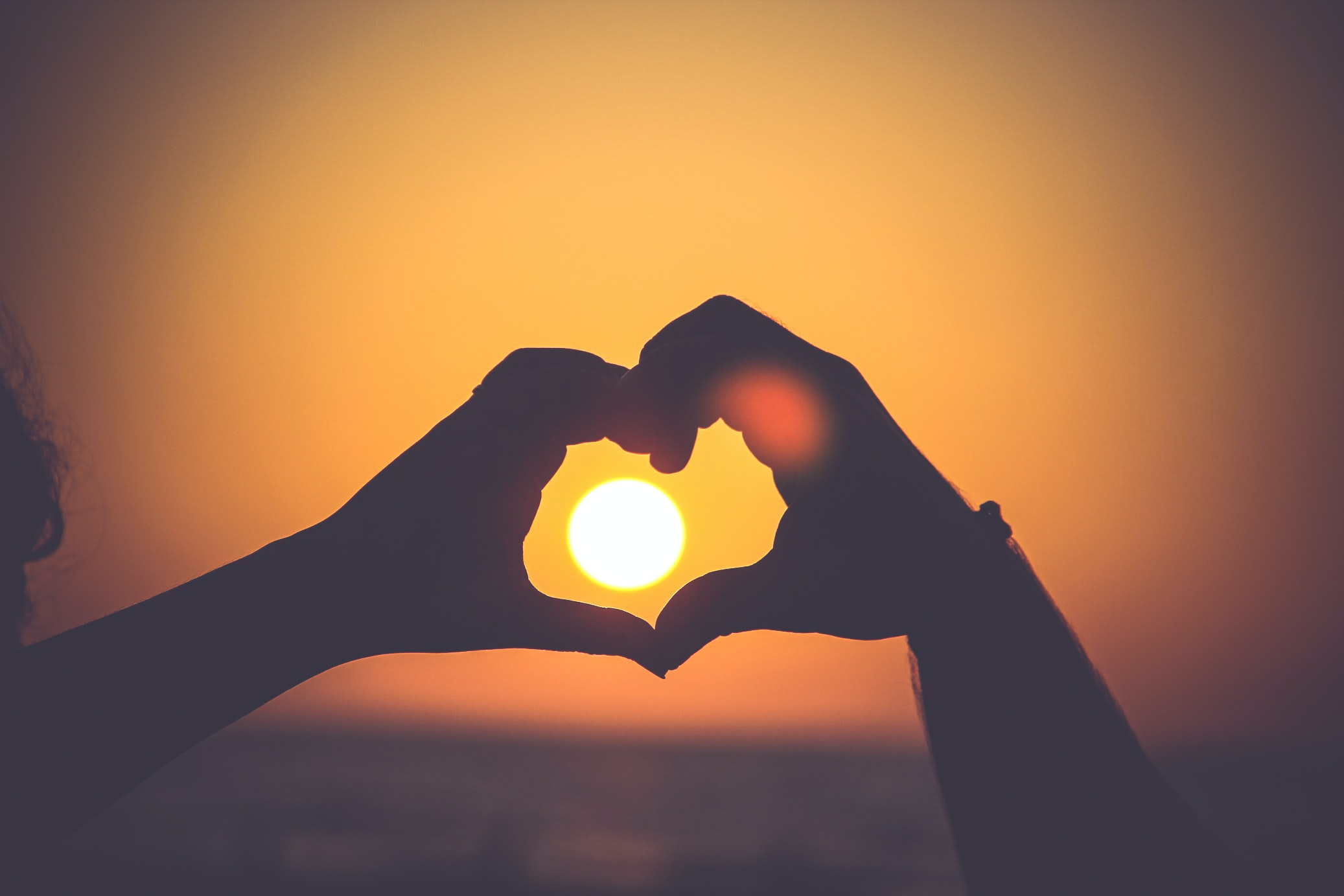 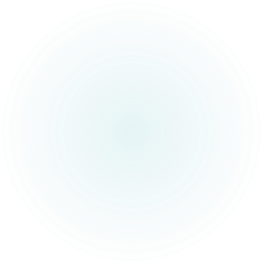 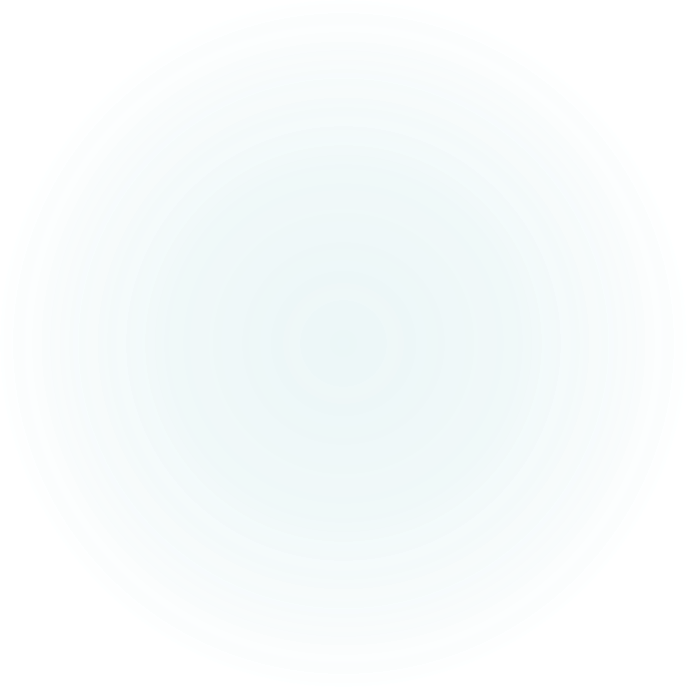 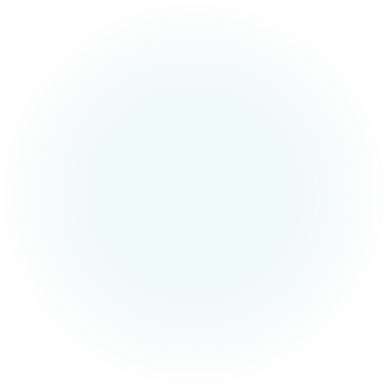 Photo by Mayur Gala on Unsplash
Limites de Amor -Disciplina positiva e eficazKaren Holford – Ministérios da Família TED
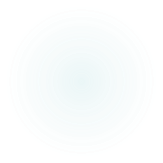 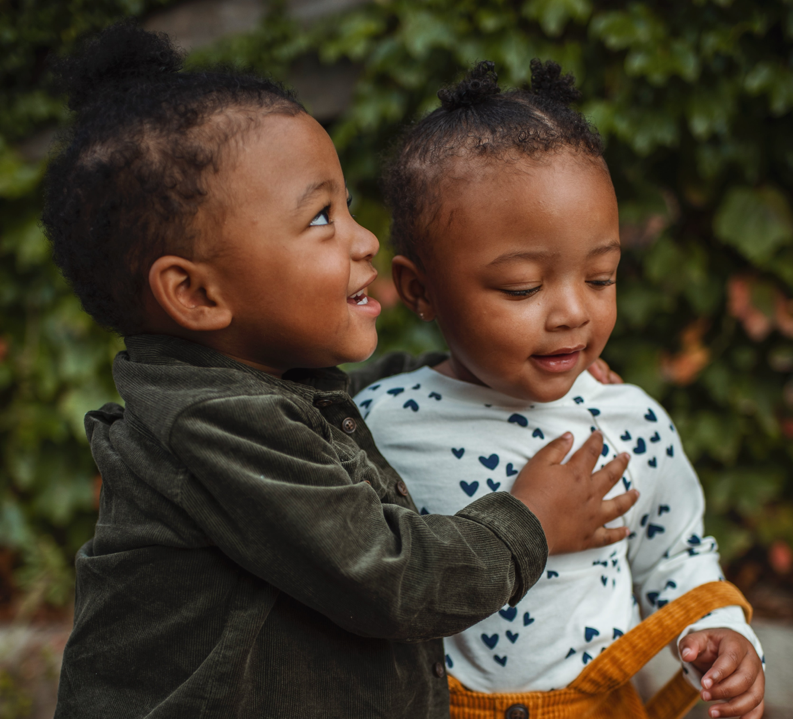 Os objetivos da educação Cristã
Educar crianças que tenham uma experiência ativa do amor e perdão de Deus.
Educar crianças que sejam felizes, bondosas e amorosas.
Não desenvolver crianças que nos obedeçam instantaneamente…
Foto por Nina Hillon on Unsplash
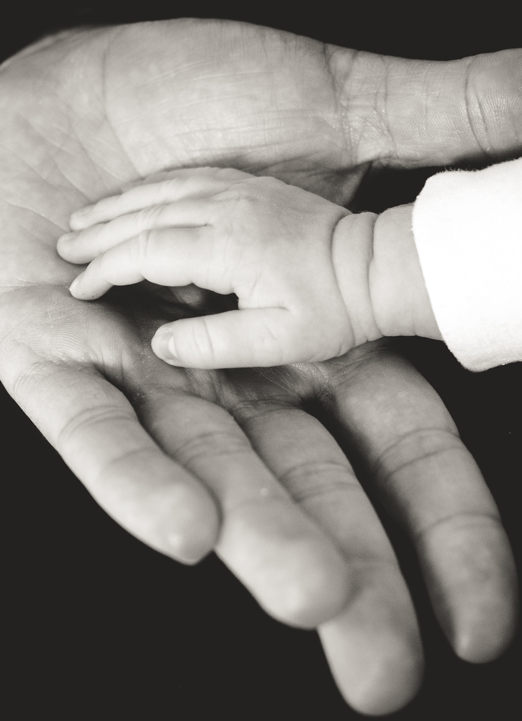 Refletir no amor e paciente disciplina de Deus na sua vida
Como é que Deus nos educa?
O que podemos aprender com a forma branda, bondosa e acolhedora de Jesus se relacionar com as pessoas que se debatiam para fazer o que era certo?
Como pode Jesus ser o nosso modelo de um pai/mãe exemplar, em lugar do dos modelos de pais humanos imperfeitos?
Photo by Liane Metzler on Unsplash
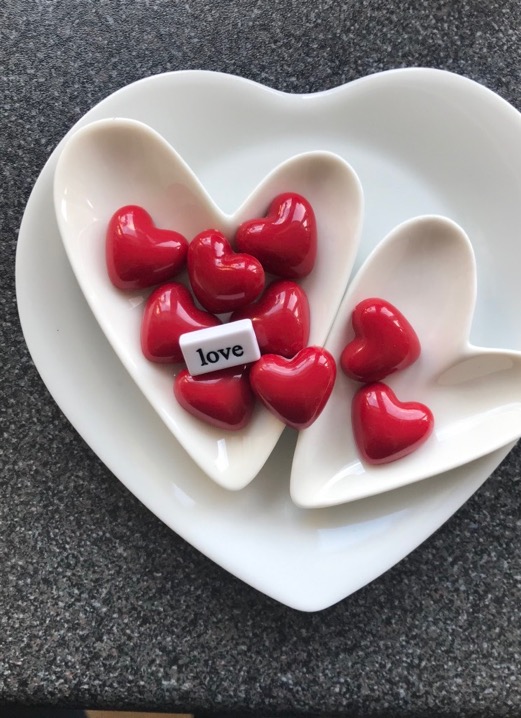 Como Deus nos educa…
O amor é paciente e prestável. 
Não é invejosos. Não se envaidece nem é orgulhoso. 
O amor não tem maus modos nem é egoísta. Não se irrita nem pensa mal. 
O amor não se alegra com uma injustiça causada a alguém, mas alegra-se com a verdade. 
O amor suporta tudo, acredita sempre, espera sempre e sofre com paciência. 
O amor é eterno.
1 Cor 13:4-8 BPT
Photo by Karen Holford
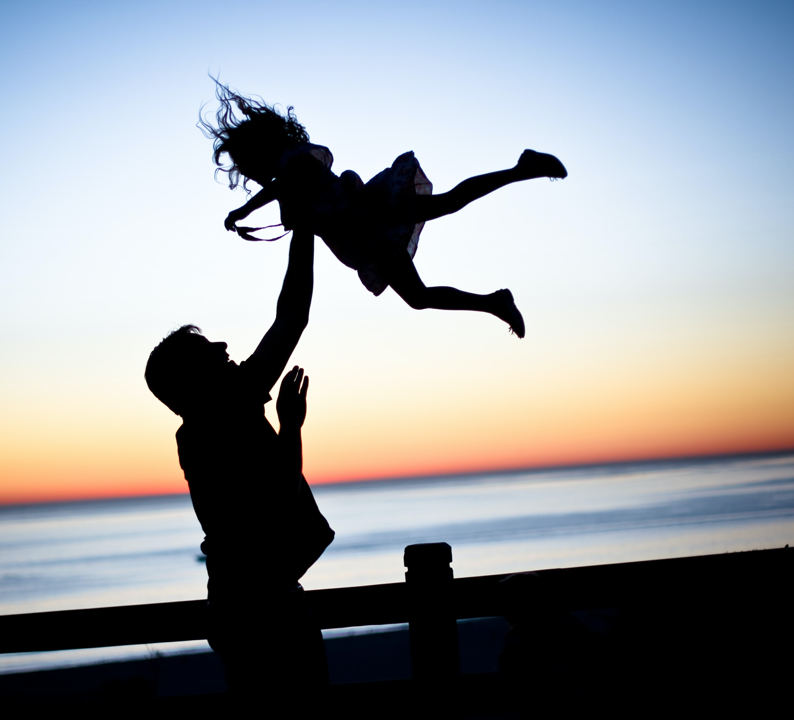 Estamos a coeducar o/a filho/a de Deus com Ele…Como deseja Ele que tratemos os Seus filhos?
Photo by Lauren-Lulu Taylor on Unsplash
Estilos de Educação
Autoritária		                   	Autoritativa
Zangado/sozinho                    seguro/amado/feliz
Distante			                                     acolhedora e próxima
estruturada	         desestruturada
Negligente		                      Permissiva
triste/sozinho			            amado/confuso
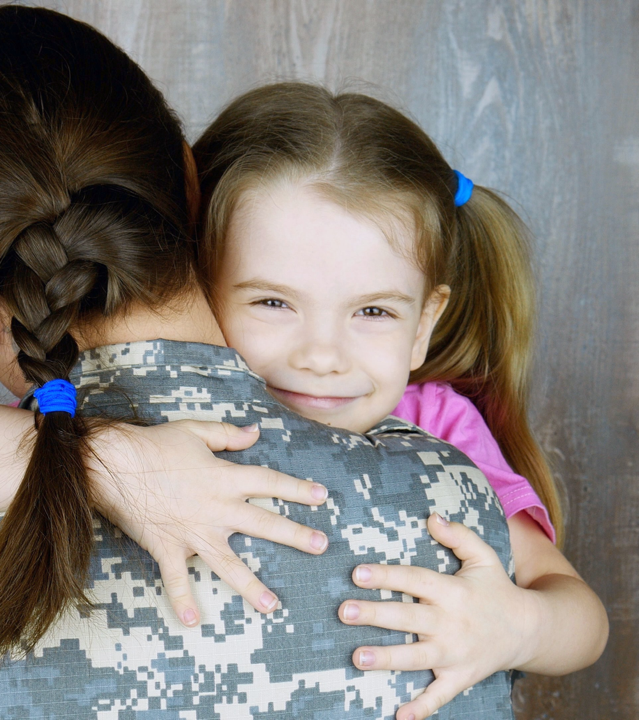 Como ganhar amor e confiança
Caso reunissem as crianças bem junto a si, e lhes mostrassem que as amam, e manifestassem interesse em todos os seus esforços, e mesmo em suas brincadeiras, tornando-se por vezes mesmo uma criança entre elas, dar-lhes-iam muita satisfação e lhes granjeariam o amor e a confiança. E mais depressa as crianças respeitariam e amariam a autoridade dos pais e mestres.
Orientação da Criança p. 265
Photo by Bermix Studio on Unsplash
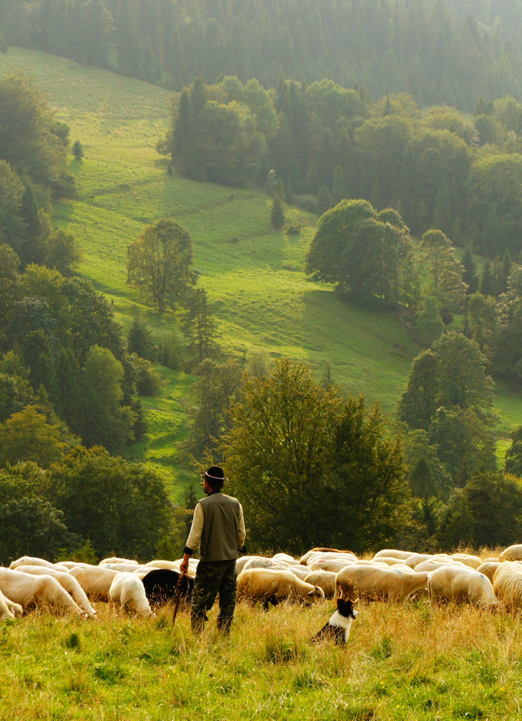 Deus orienta delicadamente os pais…
Ele é como um pastor que apascenta o seu rebanho e o reúne com o cajado na mão. Leva os cordeiros ao colo e cuida das ovelhas que têm crias.

Isaías 40:11
Photo by Biegun Wschodni on Unsplash
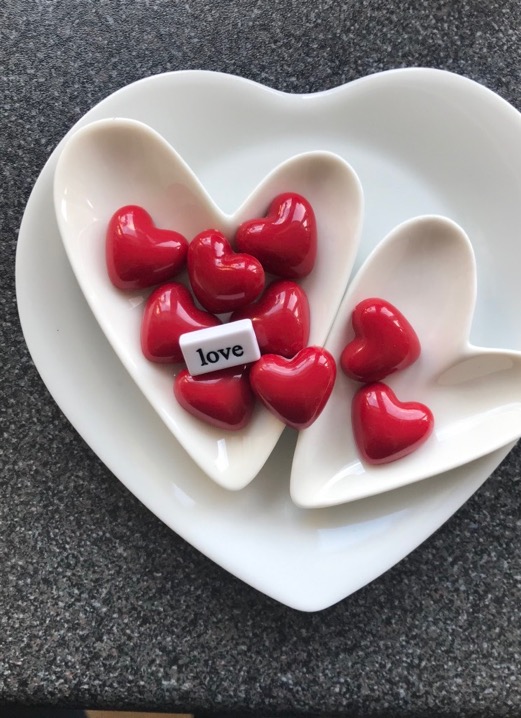 A bondade é a chave
Sejam, porém, eles sóbrios em censurar. Que a bondade seja a lei do lar e da escola. Ensinem-se as crianças a observar a lei do Senhor, e restrinja-as do mal uma disciplina firme, amorável.
Orientação da Criança p. 259
Photo by Karen Holford
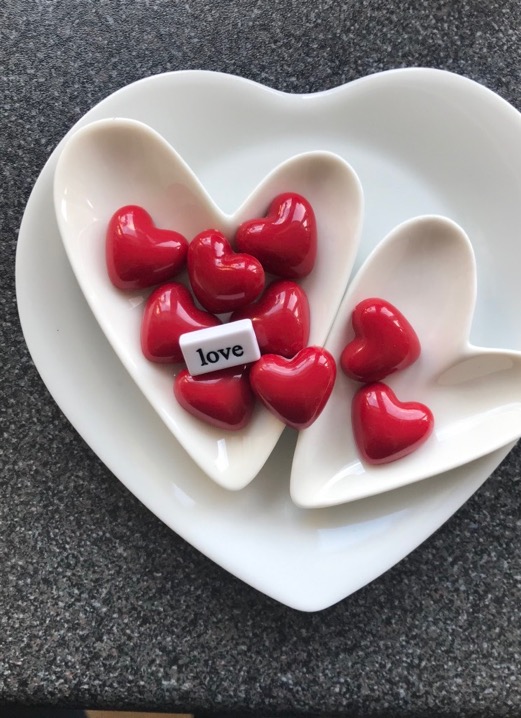 A bondade é a chave
Pais e mães, deveis representar no lar o caráter de Deus. Deveis exigir obediência. Não como uma tormenta de palavras, mas de modo calmo e amável. 
Deveis estar tão plenos de compaixão que vossos filhos para vós sejam atraídos…
A lei de Deus na vida do lar e no governo das nações flui de um coração de infinito amor.        
Orientação da Criança p. 259
Photo by Karen Holford
Ciclo do Desgaste
Ciclo da Compaixão
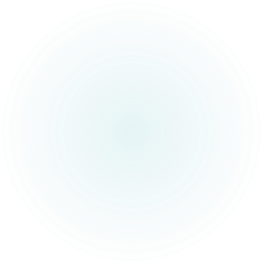 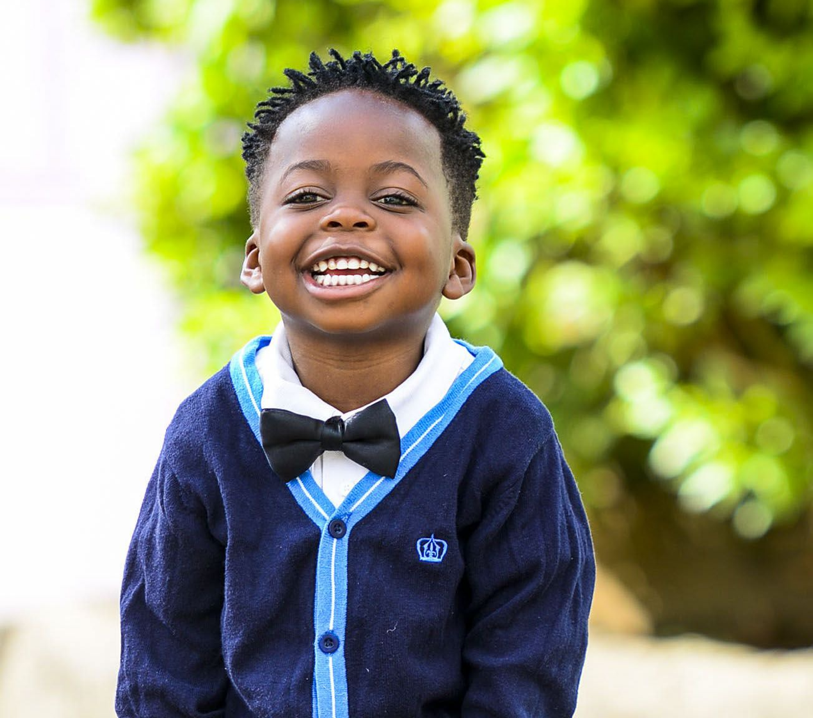 O Princípio Feliz
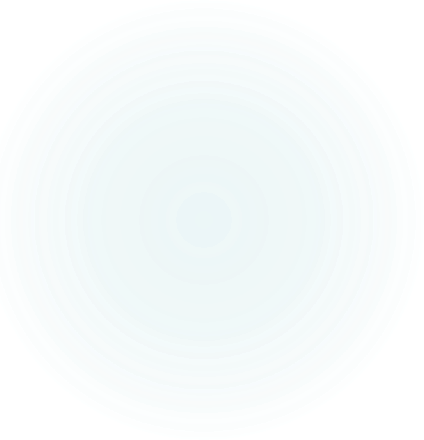 Não ajudamos as crianças a comportarem-se melhor fazendo com que se sintam pior!
Quanto mais se sentirem amadas e felizes, mais probabilidades há de se comportarem de forma amorosa e feliz.
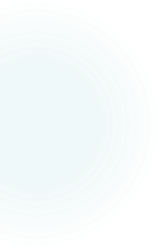 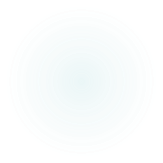 Photo by Terricks Noah on Unsplash
Fotos: Karen
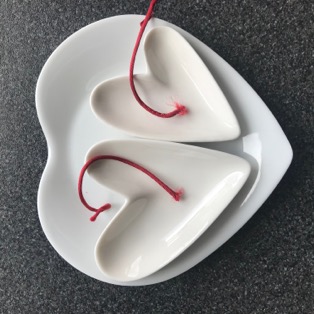 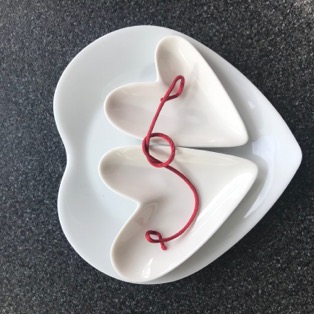 Quanto mais conexões carinhosas estabelecermos com os nossos filhos, mais fácil será para eles comportarem-se bem.
Amor/conexão
Conforto
Aceitação
Afeto
Apreciação
Atenção focada
Respeito
Encorajamento
Segurança
Ser valorizado
Apoio
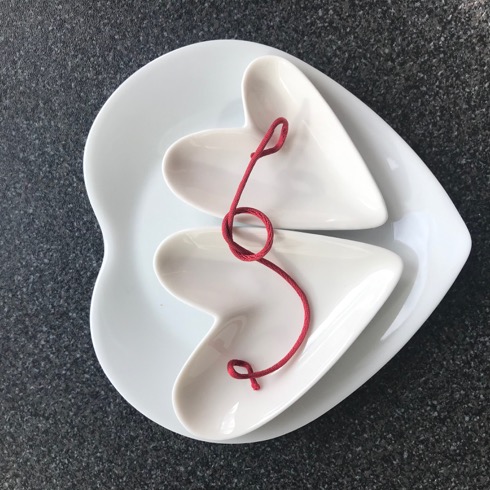 Foto: Karen
Amor/conexão
Conforto
Aceitação
Afeto
Apreciação
Atenção focada
Respeito
Encorajamento
Segurança
Ser valorizado
Apoio
Solidão/desconexão
Ser ferido ou julgado
Rejeição
Abuso
Criticismo
Ser ignorado
Vergonha
Desânimo
Medo
Ser rebaixado
Abandono
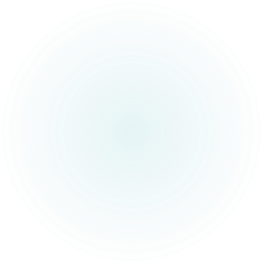 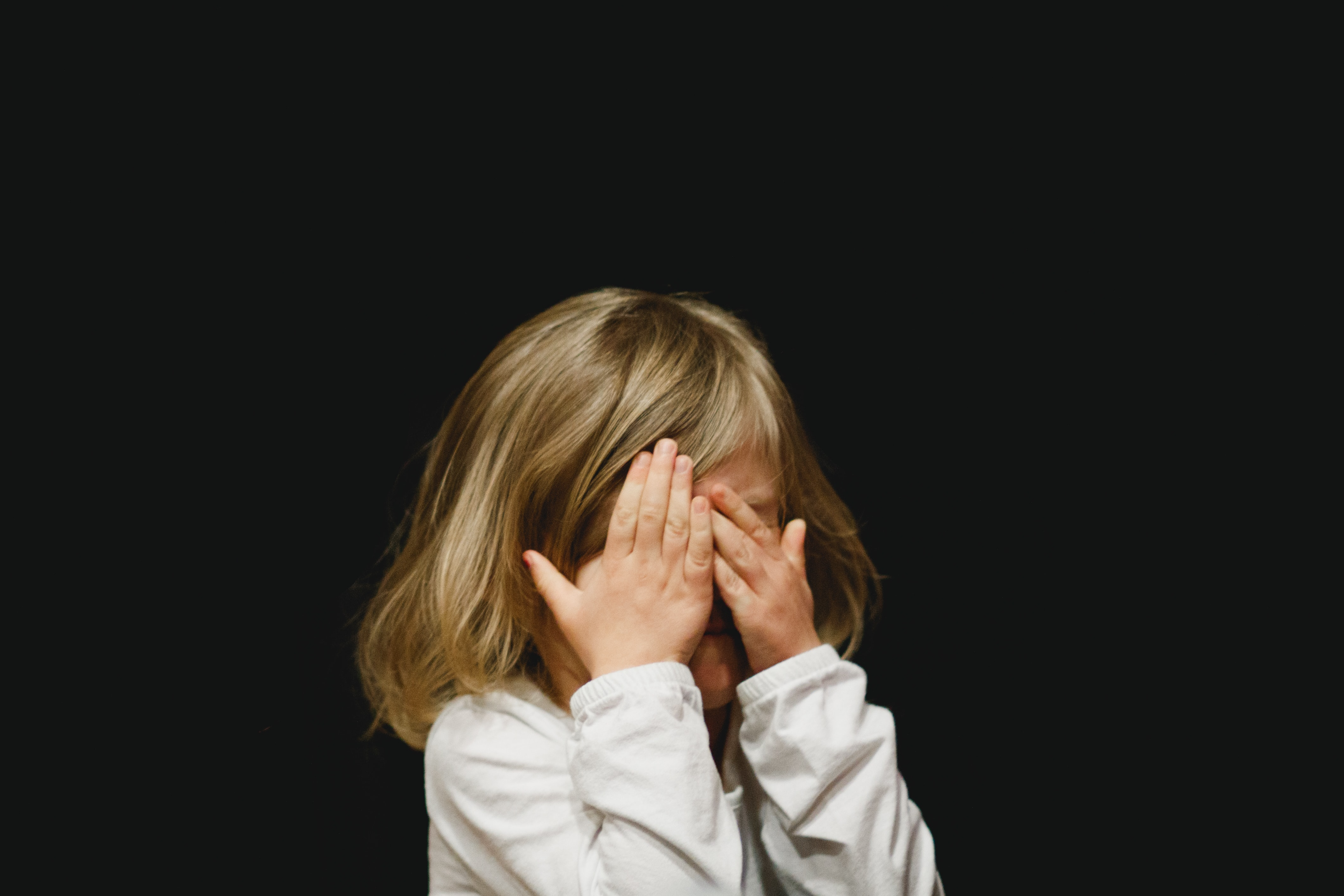 Foto: Caleb Woods on Unsplash
Quando as necessidades dos bebés não são atendidas:
Eles vivenciam a negligência, dor, aflição, tristeza, solidão e abuso. 
Isto leva a pensamentos prejudiciais – não sou importante, o que é que há de errado em mim? Talvez se tentar com mais afinco, eles me amem...
Leva a emoções negativas – desvalorização, desgaste, amargura, mágoa, tristeza, solidão...
Leva a comportamentos prejudiciais – dependências, manipulação, bullying, perfecionismo, distúrbios alimentares…
Leva a desfechos piores – relacionamentos menos bem sucedidos, fraca valorização pessoal, menos empreendedores, mais propensos a problemas de saúde mental, etc.
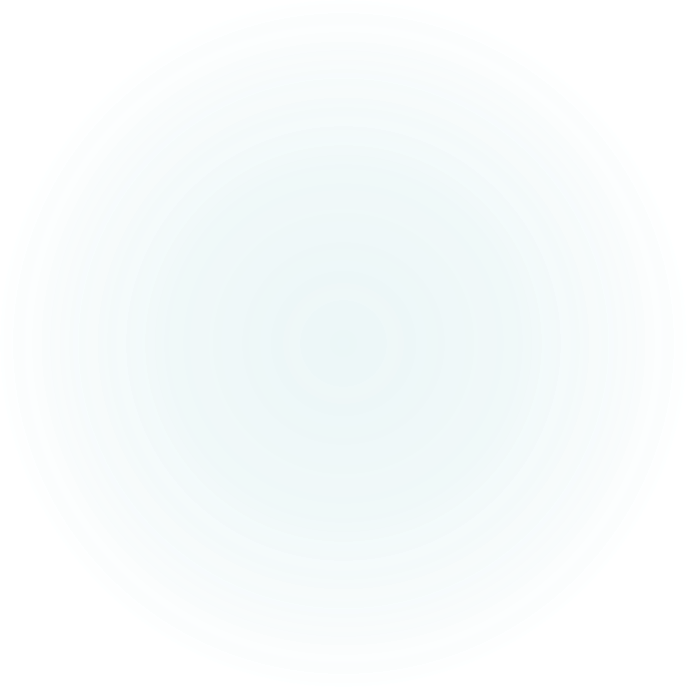 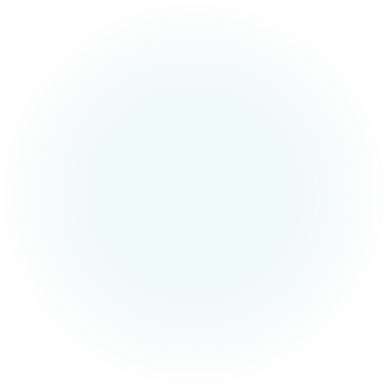 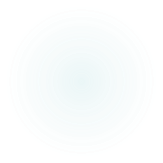 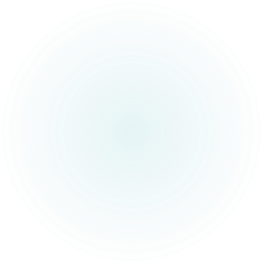 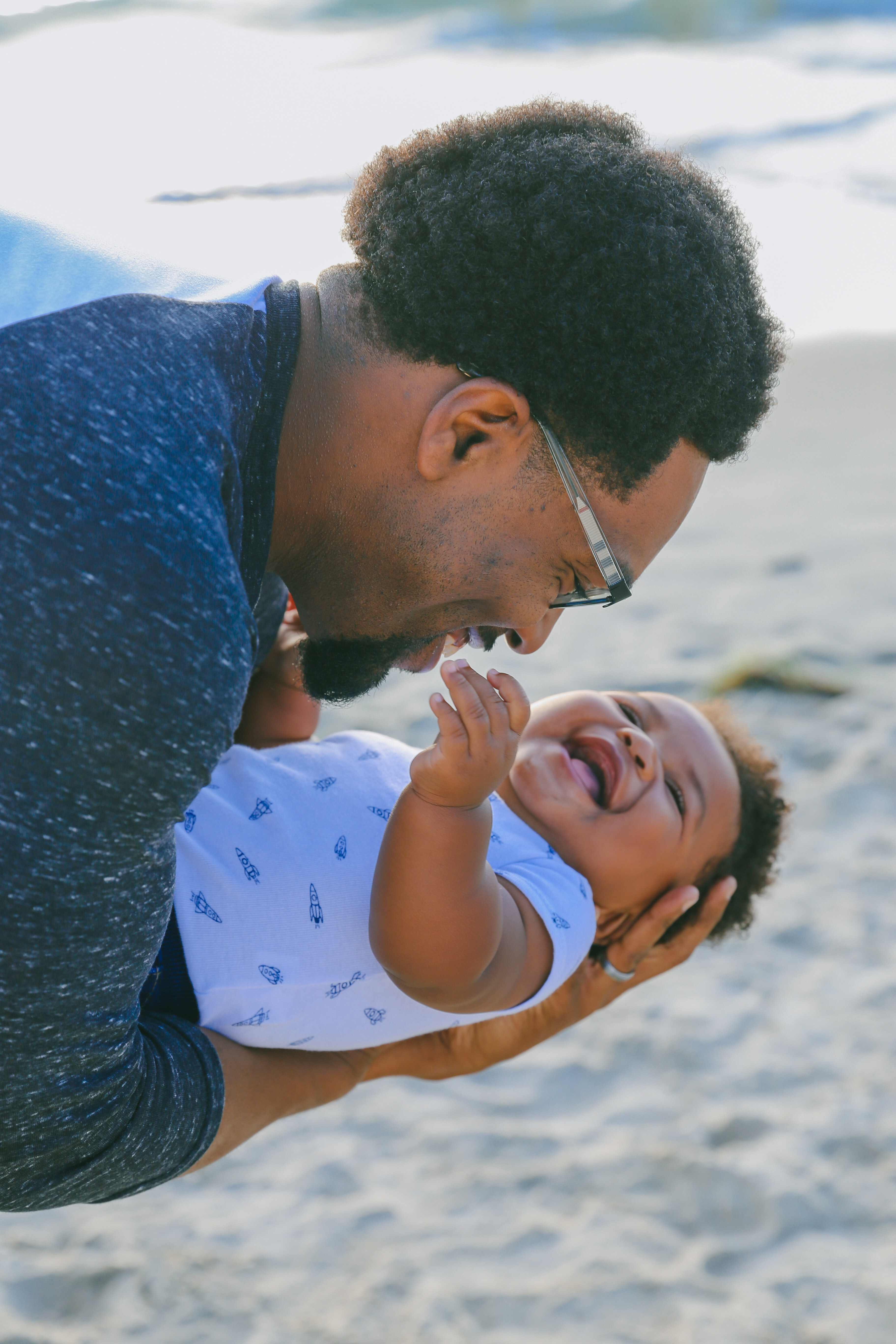 Quando as necessidades dos bebés são atendidas desde o nascimento: 
Experimentam amor, toque, tempo, atenção, brincadeira, ensinamentos, conforto…
Têm pensamentos saudáveis – sou amado, sou especial para os outros, eu sou capaz...
Leva a emoções positivas – valorização, confiança, segurança, gratidão...
Leva a comportamentos saudáveis – bondade, altruísmo, consideração, generosidade, busca por excelência...
Leva a vidas e relacionamentos positivas – relacionamentos mais felizes, caráter em desenvolvimento, bom senso de valor pessoal, cuidar dos outros, etc.
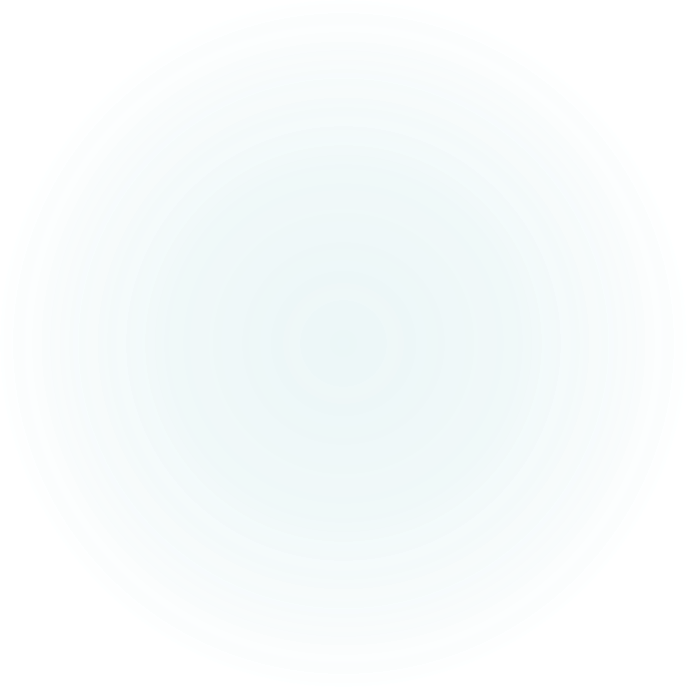 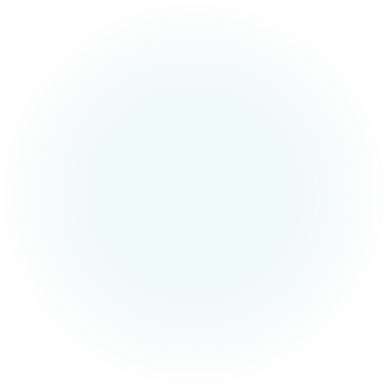 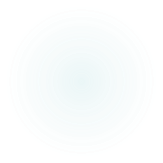 Photo by Lawrence Crayton on Unsplash
Relacionamentos carinhosos e conectados ajudam o cérebro das crianças a desenvolver capacidades de amor e empatia

O abuso e a desconexão molda os seus cérebros para a agressão e violência.
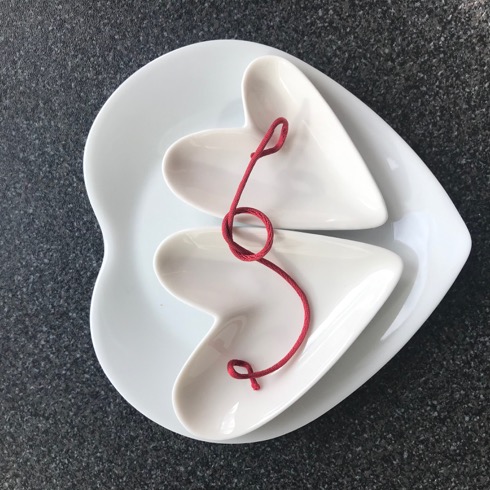 Foto:  Karen
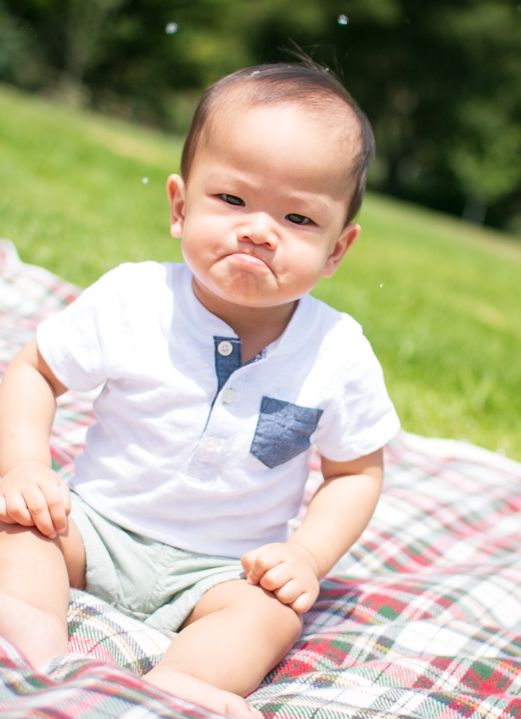 Comportamento = comunicação
Perguntem-se – O que está o meu filho a querer dizer-me com o seu comportamento?
Preciso de algo
Estou sobrecarregado
Estou confuso
Muda algo
Tu és o adulto, eu sou a criança!
Photo by Ryan Franco on Unsplash
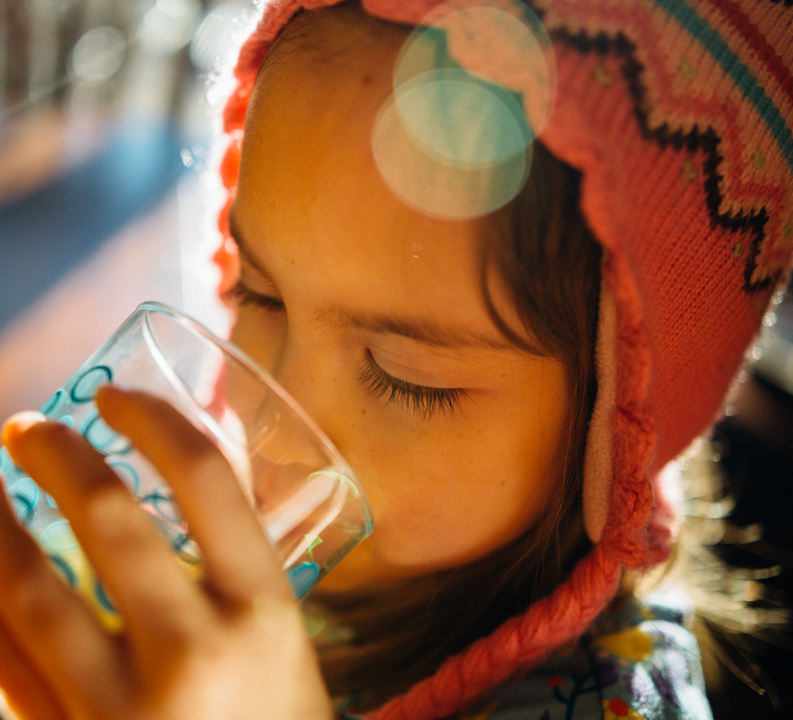 Apoiar o comportamento positivo
Averigue as necessidades físicas do seu filho:
Tem fome?
Tem sede?
Está cansado?
Sente-se indisposto?
Precisa de conforto ou de ser acalmado?
Photo by Johnny McClung on Unsplash
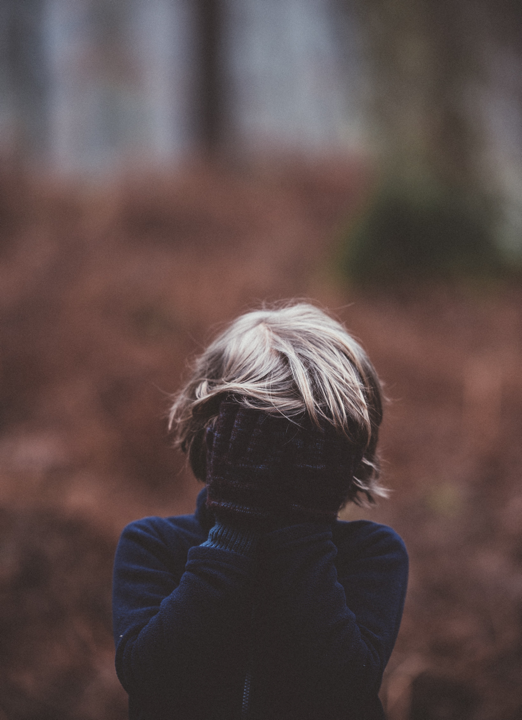 Apoiar o comportamento positivo
Os seus sentidos estão sobrecarregados?
Sensibilidade elevada – Super consciente
Não estão a ser “travessos”.
Estão tão inundados de informação sensorial que já não conseguem dar-lhe um sentido. 
Precisam de um local silencioso para se acalmarem, com a vossa companhia.
Photo by Annie Spratt on Unsplash
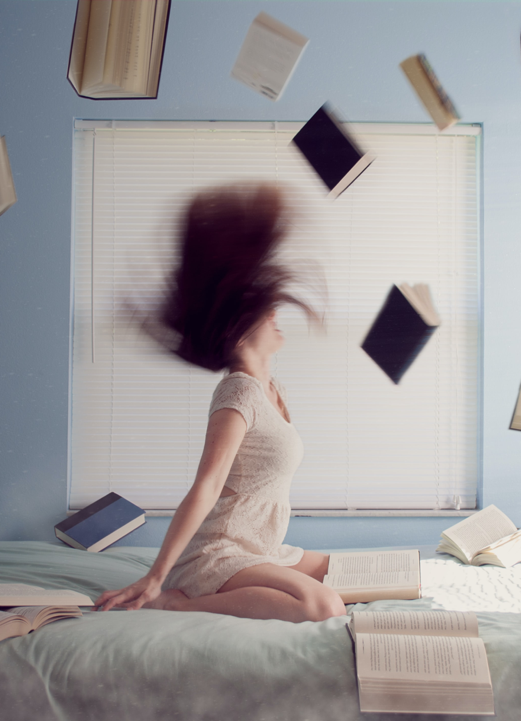 Photo by Lacie Slezak on Unsplash
Compreender as birras
Sobrecarga sensorial
Desespero pela atenção do pai/mãe/adulto
Incapacidade para se fazer compreender ou expressar as suas necessidades
Frustração, medo, fadiga e outros sentimentos fortes
Tentativa de controlar o pai/mãe e conseguir o que quer
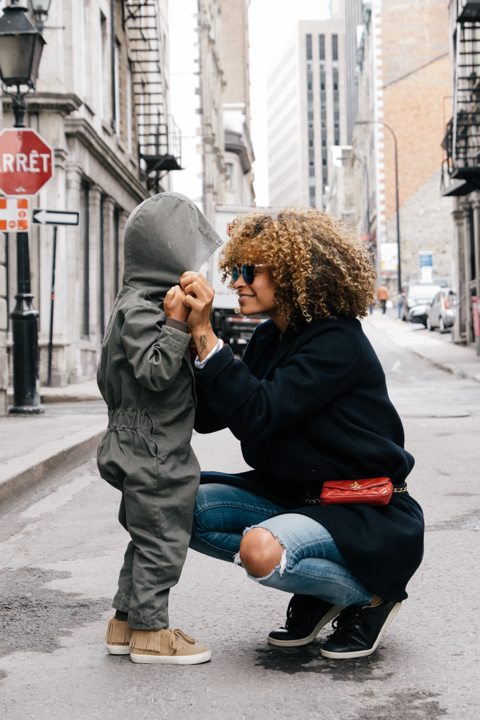 Fazer um pedido
Chamar-lhe a atenção – tocar-lhe suavemente.
Olhar para eles, olhos nos olhos.
Sorrir.
Dizer, com calma e simplicidade, o que precisa que faça. Gritar é doloroso e magoa as crianças.
Confirme que compreendeu o seu pedido fazendo com o repita de volta(Então, o que precisas de fazer?).
Encoraje-o com o seu tom e sorriso – mostre confiança de que ele vai cumprir.
Apoie/encoraje/relembre-o pacientemente se ele se distrair.
Agradeça-lhe acaloradamente quando ele completar a tarefa.
Photo by Sai De Silva on Unsplash
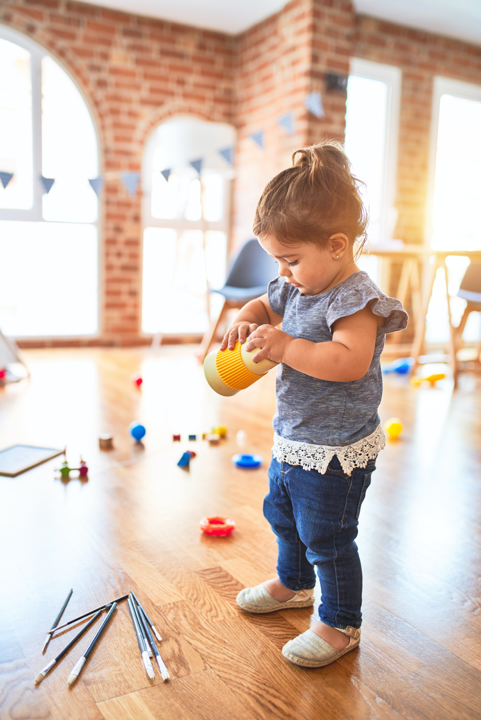 Eles ainda estão a aprender…
Eles conseguem fazer o que eu espero que façam?
Estou eu a castigá-los por não serem suficientemente desenvolvidos para fazerem esta tarefa?
Quando as crianças temem o castigo não aprendem bem. 
Conceito judeu – abaixo dos doze anos ainda estão a aprender e a responsabilidade de serem melhores professores é dos pais…
Photo by Kraken Images on Unsplash
[Speaker Notes: My own experience of being overwhelmed by grocery stores, choices and messy rooms! Think about what we feel like and think how much harder it is for a child
Think what your child would like instead]
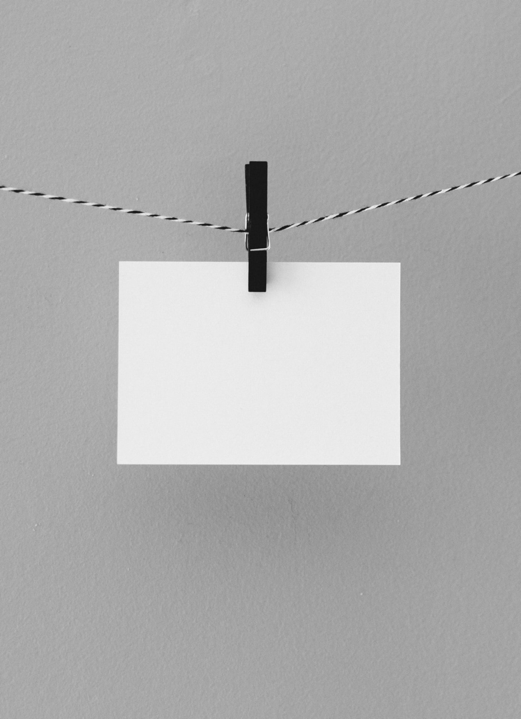 Simplifique
As crianças ficam facilmente assoberbadas
Limite as escolhas
Menos brinquedos – arrumação facilitada
Tenha um horário cadenciado
Dê o exemplo
Simplicidade
Photo by Kelly Sikkema on Unsplash
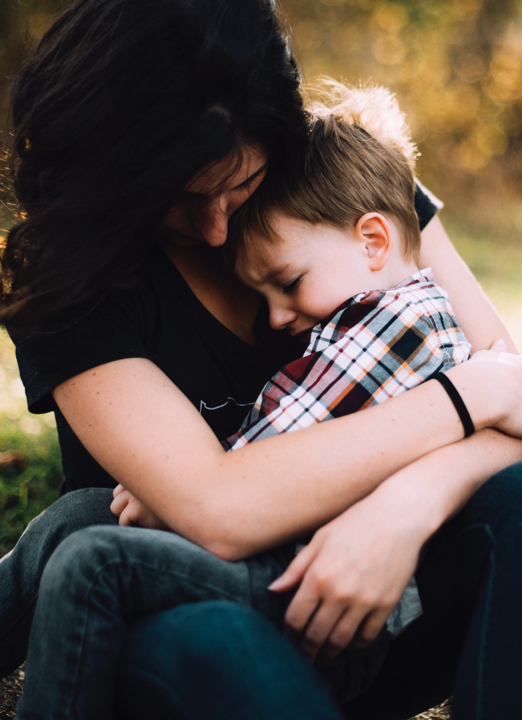 Quando eles contam uma verdade difícil
Quando as crianças contam uma verdade difícil acerca do seu comportamento, sejam gentis com eles. 
Agradeçam-lhes por terem a coragem de dizer a verdade e ajudem-nos a lidar com o problema que eles criaram. 
Se os punirem com dureza, no futuro eles vão aprender a mentir para evitarem castigos, ou para saírem de situações difíceis.
Photo by Jordan Whitt on Unsplash
Gera medo. O perfeito amor lança fora o medo. 1 João 4:18
Ensina a criança que é ok bater nas pessoas que não fazem o que eles querem que façam – pode definir um padrão para violência futura.
Desenvolve a ira, o ressentimento e a rebeldia no coração da criança.
Não ensina, por si só, um comportamento positivo à criança, ou domínio próprio.
Distorce a imagem que a criança constrói de Deus como um pai punitivo em vez de um pai amoroso e perdoador.
O problema do castigo físico
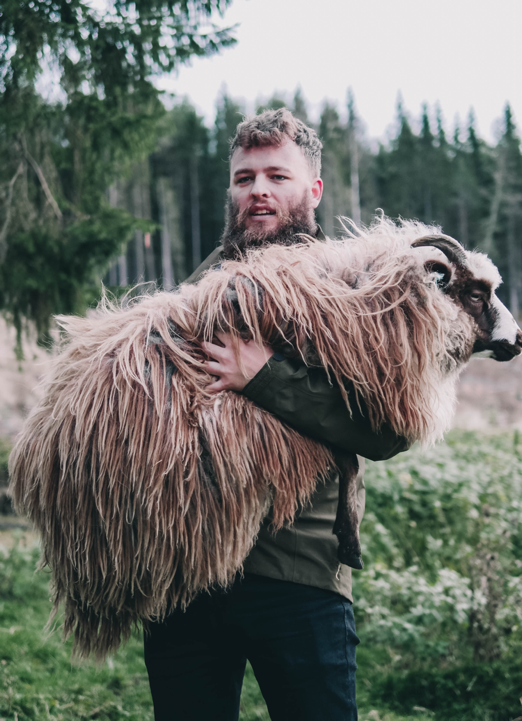 Guarde a vara?
Os pastores não usam o seu cajado para bater nas ovelhas
As ovelhas não devem temer que o pastor lhes faça mal – o perfeito amor lança for a o medo – não cria medo.
O cajado do pastor em Salmos 23 – guia, conforta, dá segurança, define limites seguros, impede que as ovelhas caiam num precipício, puxa-as para fora dos buracos, etc.
Photo by Foyn on Unsplash
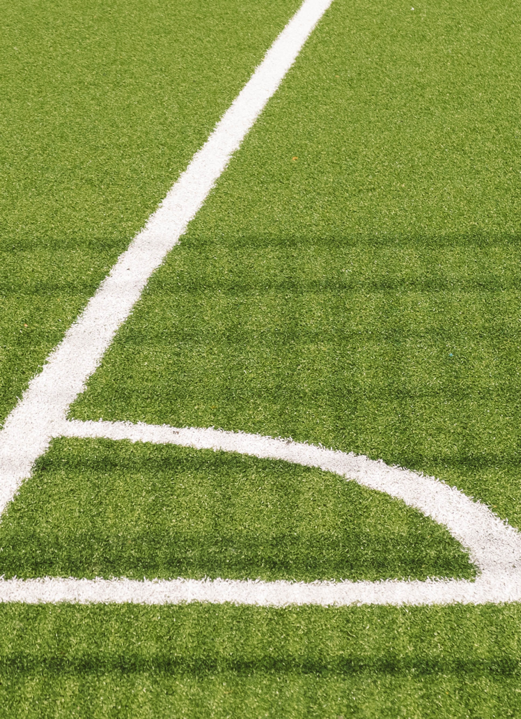 Limites Claros
Escolha um limite
Mostre como é esse limite
Explique porque é importante
Certifique-se de que a criança compreende e reconhece o limite
Photo by Robert Katzki on Unsplash
[Speaker Notes: Nothing is as good at reinforcing negative behaviour than intermittent rewards, or boundary bending
I got away with it last week, I wonder if I can this time.]
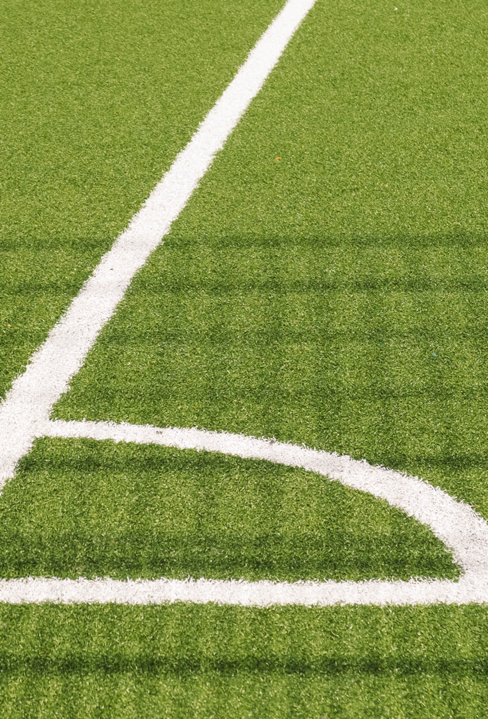 Limites Claros
Faça com que ficar dentro do limite seja fácil 
Reforce o limite de forma acolhedora, gentil e consistente
Dê atenção positiva quando eles ficam dentro dos limites
Photo by Robert Katzki on Unsplash
[Speaker Notes: Nothing is as good at reinforcing negative behaviour than intermittent rewards, or boundary bending
I got away with it last week, I wonder if I can this time.]
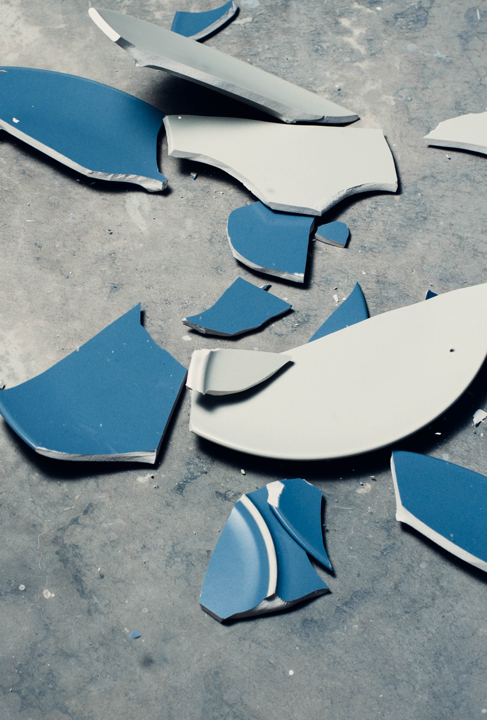 Quando a disciplina é vital
Saiba diferenciar entre o que são acidentes ou falta de capacidades, de desafio intencional e rebeldia.

O momento mais importante para disciplinar uma criança é quando ele ou ela ultrapassaram um limite com intencionalidade e rebeldia.
Photo by Chuttersnap on Unsplash
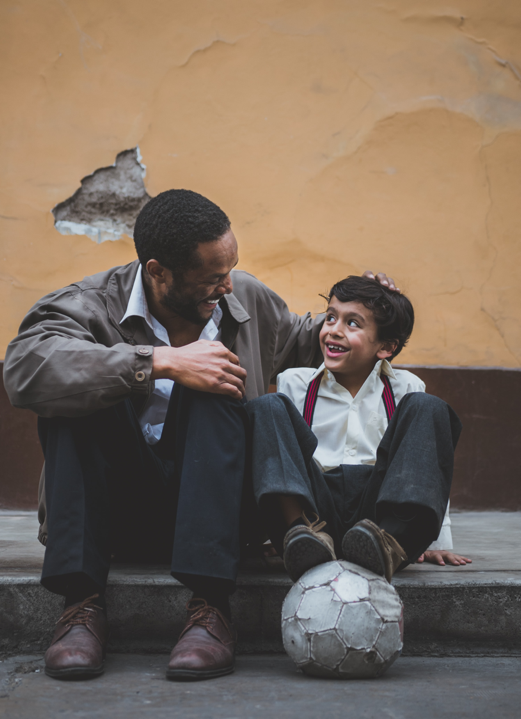 Estabeleça uma conexão antes de corrigir ou redirecionar
Conecte-se antes de redirecionar…
Regras sem relacionamento = rebeldia
Responda às suas necessidades antes de responder aos seus comportamentos.
Mantenha-se conectado relacionalmente e de forma acolhedora durante o processo.
Se cometeu um erro ou magoou o seu filho – peça desculpa. Vai ensinar-lhes como se pede desculpas e se pede perdão.
Photo by Sebastián León Prado on Unsplash
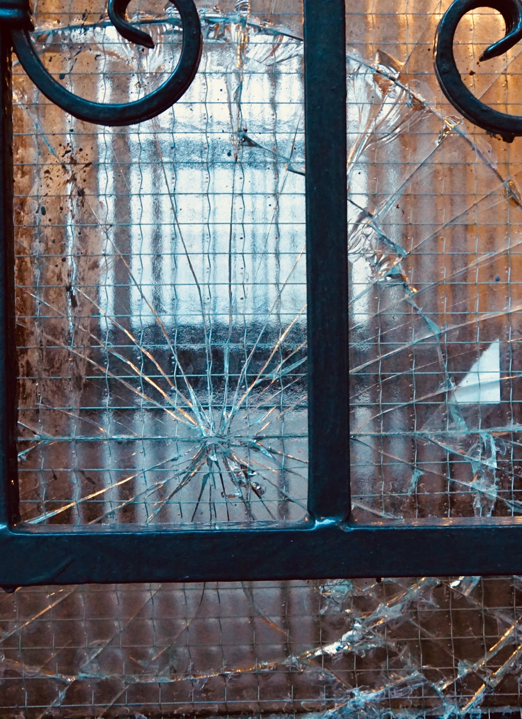 Disciplina Eficaz
Que limite foi quebrado e porque é importante certificar-se de que não volta a acontecer?
Mostre acolhimento, amor e aceitação rapidamente – não contribua para a sua solidão. 
Tempo é muito melhor do que castigo!
Photo by Beth Macdonald on Unsplash
DisciplinaEficaz
DisciplinaEficaz
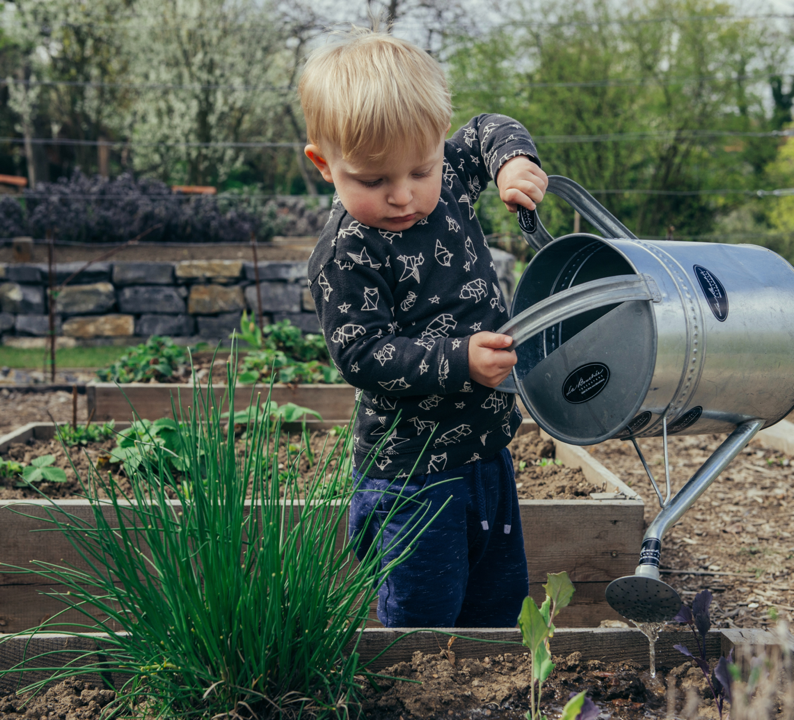 Apanhe-os a fazer algo bom!
Filipenses 4:8
Dê especial atenção aos seus filhos quando eles se portam bem.
‘Brincaste tão bem com o mano por 10 minutos. Escolhe um livro que eu leio para ti!’
Repare nos pontos fortes do seu caráter e verbalize sempre que fazem uma boa escolha.
Photo Filip Urban on Unsplash
[Speaker Notes: Dad saw tommy with a pair of scissors, about to cut up his big sister’s book. Dad thanked Tommy for finding the scissors for him and asked him to help]
O que eu peço a Deus é que o vosso amor cresça cada vez mais com sabedoria e entendimento, para que saibam escolher o que é melhor. Assim, terão uma vida digna e irrepreensível para o dia da vinda de Cristo. Será uma vida cheia de boas ações que Jesus Cristo realiza em vós para glória e louvor de Deus.Fil. 1:9-11
Websitesúteis:
https://www.wave-network.org/ - ação contra a violência - pesquisa

www.handsonscotland.co.uk – website cheio de ideias para ajudar crianças a florescer, e formas positivas de lidar com os seus comportamentos problemáticos
www.youngminds.org.uk – saúde mental das crianças

www.letitripple.org – desenvolvimento do caráter

https://ted.adventist.org/family-ministries/resources/family-spirituality
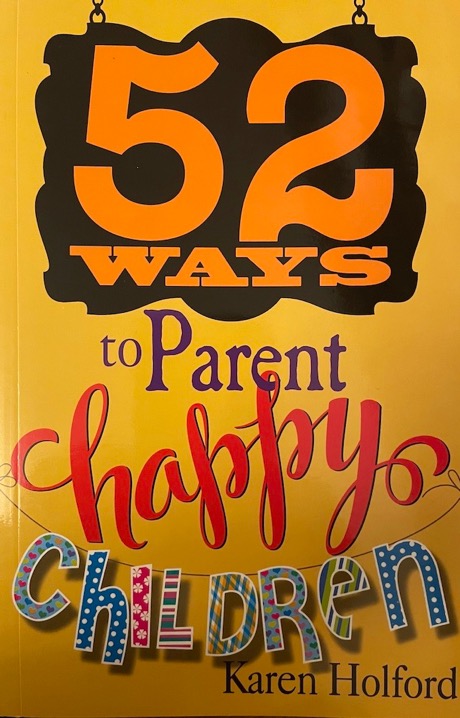 Book available from the ABC
www.lifesourcebookshop.co.uk
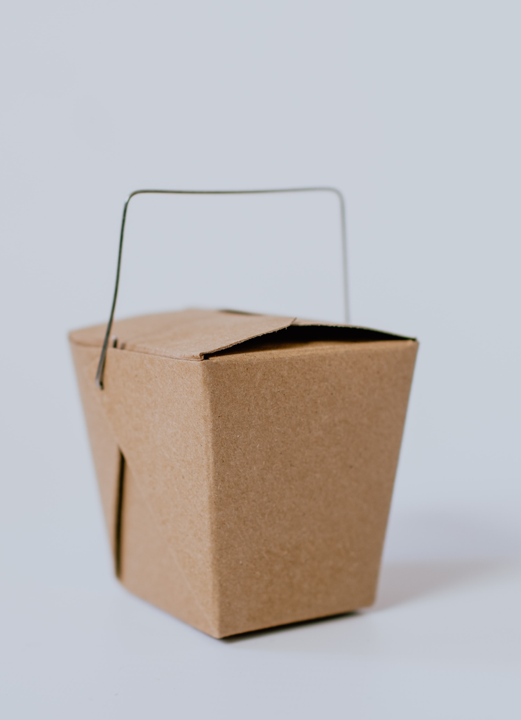 E a seguir?
Que novas ideias teve hoje que irão ajudar a nutrir o comportamento positive do seu filho?

O que fará para colocar estas ideias em prática?
O que aprendeu com este webinar?
Photo by Kelly Sikkema on Unsplash
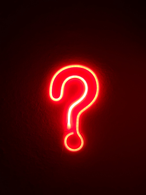 Perguntas?
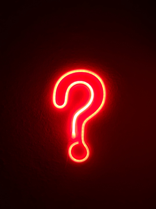 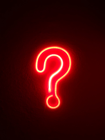 Photo by Simone Secci on Unsplash